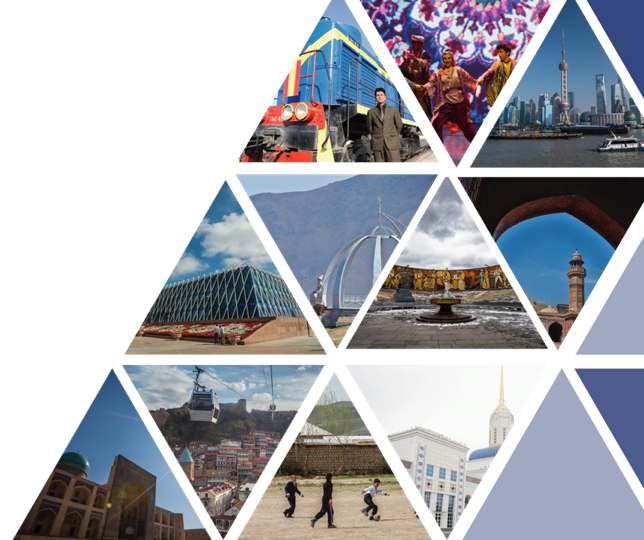 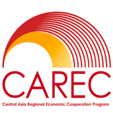 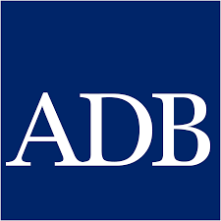 CAREC Tourism Progress Report
Tourism Working Group Meeting       12 June 2023, Tbilisi, Georgia
TA 9776 – Sustainable Tourism Development in the CAREC Region
Approval: 		2 Aug 2019	, $2 million	
Completion: 		31 Dec 2021 (original)
	31 July 2024 (extended)

Budget status (May 2023)
Total amount:   	US$ 2.95 million  (2mil+0.2mil+0.75mil)
Committed: 		US$ 1.72 million
Uncommitted: 	US$ 1.23 million
[Speaker Notes: The TA aims to facilitate increased cooperation among CAREC countries to position the region as a globally attractive tourism destination, and has the following outputs.

Output 1: CAREC tourism sector strategy developed, will set out a vision and a roadmap towards 2030, in alignment with CAREC countries’ tourism priorities. 
Output 2: Regional tourism investment framework for 2021–2025 prepared, will complement the CAREC tourism strategy, with specific tourism projects to be implemented. 
Output 3: Institutional capacity of tourism authorities and exchange of information enhanced, will support conducting workshops and training activities to enhance the capacity of governments for tourism planning and policy making, market research and collection and analysis of tourism statistics, and will promote information-sharing between public and private tourism stakeholders in the region, including through the development of a CAREC tourism portal. 
Output 4: Development and implementation of common health and safety protocols and standards in consideration of the effects of the global COVID-19 pandemic on the tourism sector in CAREC countries. 


Note: Total amount includes additional financing approved on 31 October 2022 for $750,000. Remaining uncommitted amount will be used to finance ongoing and additional activities outlined in the next slides. Initial TA amount at approval was $2 million. The TA has been extended until July 2024 (final extension).]
TA 9776 – Sustainable Tourism Development in the CAREC Region
Status of Implementation
[Speaker Notes: CAREC Strategy 2030 & Investment Framework endorsed by Ministerial Conference in December 2020

Completed activities:
Asset mapping and tourism demand analyses (per country)
Review of institutional structures for tourism development in CAREC countries and analysis of best practices in other countries
Review of Strategies and plans for tourism development (per country)
Legal and Investment frameworks analysis (per country)
Supply-demand analysis of tourism skills in CAREC countries
Marketing, promotion and branding initiatives and analysis (per country)
Stocktaking of past and ongoing initiatives in the tourism and hospitality sector from other development partners 
Scope of work of the tourism expert group
Preparation of CAREC tourism strategy 2030 
Technical components of the CAREC Tourism virtual portal
Tourism Infrastructure services assessment (per country and cluster)
Consultation workshops with CAREC member countries to identify priority tourism projects for hard and soft infrastructure interventions 
Preparation of regional investment framework, 2021–2025 to complement the CAREC tourism strategy 
Framework for selection and prioritization of regional projects
Identification of 4 projects for conceptualization

NEXT STEPS
Development of content for the Virtual Portal that allows it to have a minimum quality for launch
Keeping developing the tourist attractions’ content upon launch to keep the portal attractive to visi
Approval of the geographic scope of 2 of the 4 projects for conceptualization
Prepare four project profiles, including project description, implementation period, social and environmental impact assessment, and indicative budget and financing options. 

Regional investment framework for 2021–2025 prepared
Framework endorsed together with CAREC Strategy 2030
Completed activities:
Consultation workshops with CAREC member countries to identify priority tourism projects for hard and soft infrastructure interventions 
Preparation of regional investment framework, 2021–2025 to complement the CAREC tourism strategy 
Framework for selection and prioritization of regional projects
Identification of 4 projects for conceptualization

NEXT STEPS
Approval of the geographic scope of 2 of the 4 projects for conceptualization
Prepare four project profiles, including project description, implementation period, social and environmental impact assessment, and indicative budget and financing options. 

3. Institutional capacity of tourism authorities and exchange of information enhanced

STATUS
Completed activities:
Requests for the provision of countries’ tourism-related information for the virtual porta

NEXT STEPS
Development of content for the Virtual Portal that allows it to have a minimum quality for launch
Keeping developing the tourist attractions’ content upon launch to keep the portal attractive to visi
Approval of the geographic scope of 2 of the 4 projects for conceptualization
Prepare four project profiles, including project description, implementation period, social and environmental impact assessment, and indicative budget and financing options. 

4. Common health and safety protocols and standards developed and implemented (pilot)
Completed activities:
Review of existing COVID-19 health and safety protocols and standards and provide recommendations on new protocols to be adopted at airports and in travel destinations in KAZ and KGZ under the Almaty-Bishkek Economic Corridor.
Conducted capacity-building and skills development activities for public and private tourism stakeholders in KAZ and KGZ
Implementation of the new joint Accommodation Classification System and common health and safety protocols developed by UNWTO, with a specific focus on training and the recommendations/actions contained in the final training report 

4. Common health and safety protocols and standards developed and implemented (pilot)
Completed activities:
Review of existing COVID-19 health and safety protocols and standards, and provide recommendations on new protocols to be adopted at airports and in travel destinations in KAZ and KGZ under the Almaty-Bishkek Economic Corridor
Conducted capacity-building and skills development activities for public and private tourism stakeholders in KAZ and KGZ
Implementation of the new joint Accommodation Classification System and common health and safety protocols developed by UNWTO, with a specific focus on training and the recommendations / actions contained in the final training report 

5. Enhanced service quality and minimum common standards adopted
Completed activities:
Development of “Accommodation Classification System for ABEC” including regulations and recommendations for its implementation and enforcement.
Translation of the Classification regulations and recommendations into the legal system of KAZ and KGZ
A pilot project in Pakistan to measure quality in accommodation and price benchmarking based on Artificial Intelligence Tool
Dissemination of the system and promotion to the consumers of KAZ and KGZ
Using the data collected for quality measurement and price benchmark to implement a quality label for accommodation in Pakistan and its promotion to the consumers.]
TA 9776 – Sustainable Tourism Development in the CAREC Region
Status of Implementation
[Speaker Notes: CAREC Strategy 2030 & Investment Framework endorsed by Ministerial Conference in December 2020

Completed activities:
Asset mapping and tourism demand analyses (per country)
Review of institutional structures for tourism development in CAREC countries and analysis of best practices in other countries
Review of Strategies and plans for tourism development (per country)
Legal and Investment frameworks analysis (per country)
Supply-demand analysis of tourism skills in CAREC countries
Marketing, promotion and branding initiatives and analysis (per country)
Stocktaking of past and ongoing initiatives in the tourism and hospitality sector from other development partners 
Scope of work of the tourism expert group
Preparation of CAREC tourism strategy 2030 
Technical components of the CAREC Tourism virtual portal
Tourism Infrastructure services assessment (per country and cluster)
Consultation workshops with CAREC member countries to identify priority tourism projects for hard and soft infrastructure interventions 
Preparation of regional investment framework, 2021–2025 to complement the CAREC tourism strategy 
Framework for selection and prioritization of regional projects
Identification of 4 projects for conceptualization

NEXT STEPS
Development of content for the Virtual Portal that allows it to have a minimum quality for launch
Keeping developing the tourist attractions’ content upon launch to keep the portal attractive to visi
Approval of the geographic scope of 2 of the 4 projects for conceptualization
Prepare four project profiles, including project description, implementation period, social and environmental impact assessment, and indicative budget and financing options. 

Regional investment framework for 2021–2025 prepared
Framework endorsed together with CAREC Strategy 2030
Completed activities:
Consultation workshops with CAREC member countries to identify priority tourism projects for hard and soft infrastructure interventions 
Preparation of regional investment framework, 2021–2025 to complement the CAREC tourism strategy 
Framework for selection and prioritization of regional projects
Identification of 4 projects for conceptualization

NEXT STEPS
Approval of the geographic scope of 2 of the 4 projects for conceptualization
Prepare four project profiles, including project description, implementation period, social and environmental impact assessment, and indicative budget and financing options. 

3. Institutional capacity of tourism authorities and exchange of information enhanced

STATUS
Completed activities:
Requests for the provision of countries’ tourism-related information for the virtual porta

NEXT STEPS
Development of content for the Virtual Portal that allows it to have a minimum quality for launch
Keeping developing the tourist attractions’ content upon launch to keep the portal attractive to visi
Approval of the geographic scope of 2 of the 4 projects for conceptualization
Prepare four project profiles, including project description, implementation period, social and environmental impact assessment, and indicative budget and financing options. 

4. Common health and safety protocols and standards developed and implemented (pilot)
Completed activities:
Review of existing COVID-19 health and safety protocols and standards and provide recommendations on new protocols to be adopted at airports and in travel destinations in KAZ and KGZ under the Almaty-Bishkek Economic Corridor.
Conducted capacity-building and skills development activities for public and private tourism stakeholders in KAZ and KGZ
Implementation of the new joint Accommodation Classification System and common health and safety protocols developed by UNWTO, with a specific focus on training and the recommendations/actions contained in the final training report 

4. Common health and safety protocols and standards developed and implemented (pilot)
Completed activities:
Review of existing COVID-19 health and safety protocols and standards, and provide recommendations on new protocols to be adopted at airports and in travel destinations in KAZ and KGZ under the Almaty-Bishkek Economic Corridor
Conducted capacity-building and skills development activities for public and private tourism stakeholders in KAZ and KGZ
Implementation of the new joint Accommodation Classification System and common health and safety protocols developed by UNWTO, with a specific focus on training and the recommendations / actions contained in the final training report 

5. Enhanced service quality and minimum common standards adopted
Completed activities:
Development of “Accommodation Classification System for ABEC” including regulations and recommendations for its implementation and enforcement.
Translation of the Classification regulations and recommendations into the legal system of KAZ and KGZ
A pilot project in Pakistan to measure quality in accommodation and price benchmarking based on Artificial Intelligence Tool
Dissemination of the system and promotion to the consumers of KAZ and KGZ
Using the data collected for quality measurement and price benchmark to implement a quality label for accommodation in Pakistan and its promotion to the consumers.]
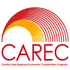 CAREC Tourism Strategy Project Roadmap
Stage IIStrategy & Investment Plan
Stage IIIProject Profiles
Stage I Strategic Analysis
Report on Institutional Structures,  strategies and  plans.
Report on investment framework and legal assessment
Report on Asset Mapping
Report on Demand Analysis
Report on Marketing and Promotion
Report on Skills Gaps
Report on tourism infrastructure, services and prioritization
A - Improvement of the infrastructure and services, environmentally sustainable concepts, including building units based on renewable energy sources in pilot areas and a network of public eco-toilets in remote areas.
B - Upgrading and rehabilitating historical and culturally relevant tourist attractions in integration with urban planning and development.
C - Development of a common registry of tourism assets and data collection, their content, and their management.
D - Branding, strategy, planning, budgeting, and funding sources for implementing the common brand “Visit Silk Road”, integrating additional features for the CAREC tourism portal, and developing a “CAREC tourism service quality label innovative system”.
CAREC Tourism Strategy and investment framework for consultation
CAREC Tourism Strategy and investment framework for approval
Report on Tourism Infrastructure , Services, and prioritization
CAREC Tourism Web portal
5
TA 9776 – Sustainable Tourism Development in the CAREC Region
Additional Activities
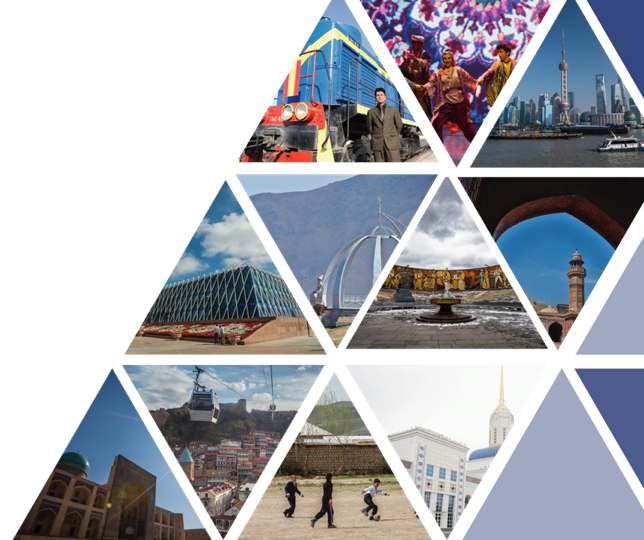 Thank you
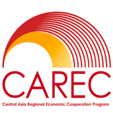 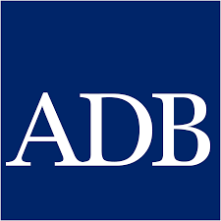